Case Study
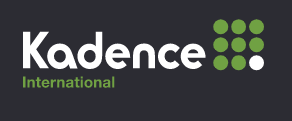 Kadence International
+1-408-791-3820
+91-856-00-00-600 
sales@dialerindia.com
+91-856-00-00-600
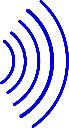 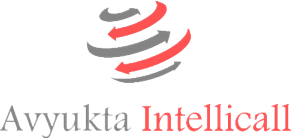 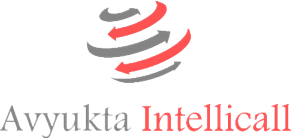 www.dialerindia.com
avyuktaindia
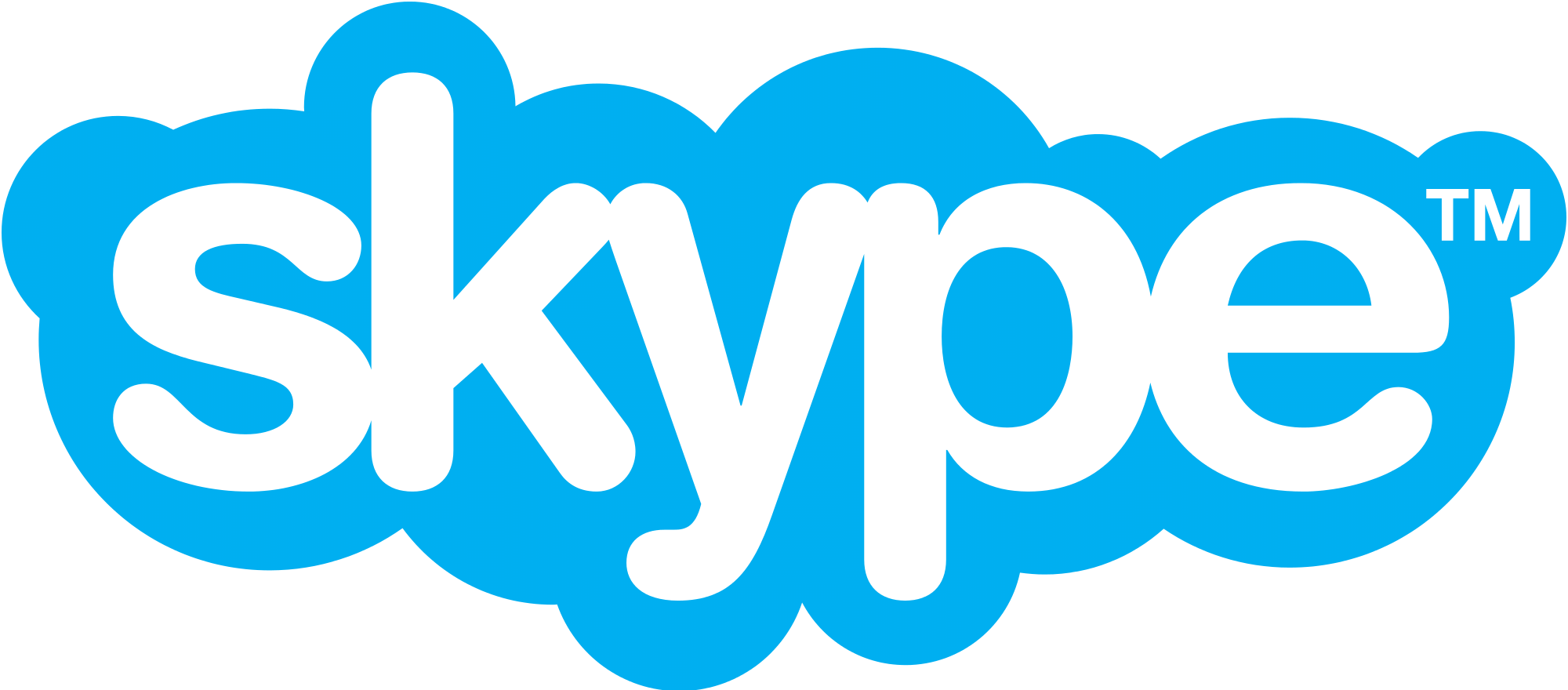 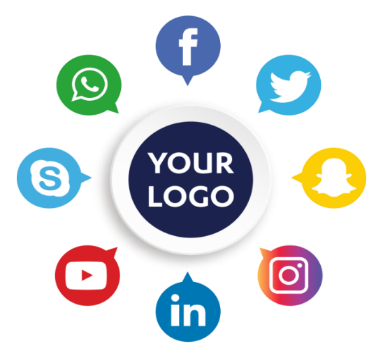 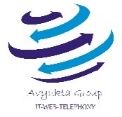 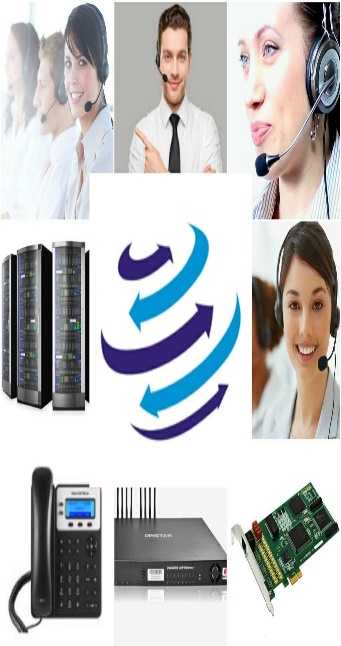 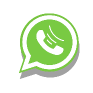 Kadence Case Study
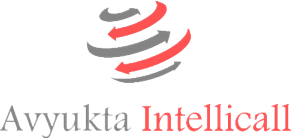 About Kadence 
Kadence international, the global boutique market research agency. It was founded in London in 1991 . There offices located spanning Asia, Europe and the US, we combine the international reach of a large research company with the agility and personalised service of a small boutique
International market research - Kadence go to the partner of international market research working with global brands Conducting international market research studies 
Market research service  - It includes Customer and market understanding. New product development research Brand and advertising research online offline field work insight activation. 
Kadence India currently working with various project and one of them is TVS .There headquarter located at New Delhi
Customer and market understanding - Kadence international deals with the customers rating & Reviews of a company for better understanding their values in market .
Kadence Case Study
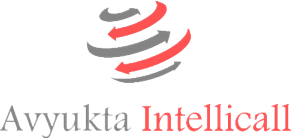 Kadence Experience 
Kadence have 15 plus years of experience in Asia and around 25 years of global experience. Dealing with 900 projects each year with around 1000+ of employee working with Kadence. 

Kadence Network 
Kadence international working in almost 10 countries USA, UK, China, Japan, India, Singapore, Thailand, Indonesia, Philippines and Vietnam.

Kadence Sectors 
Ecommerce		Advertising		Agriculture 
B2B model		Technology		Telecommunication
Financial services 	Media 			 Consumer goods
Automotive
Kadence Case Study
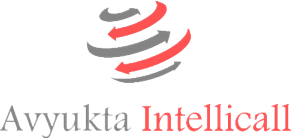 Challenges at Kadence
We need to fetch the relevant data from client’s database which were scattered on multiple server with different condition and having very limited access of their database 
Multiple applications and software were there to be integrated and manage under single platform. 
Client want to push their data with all information from their server without storing at Kadence end hence was a big challenge to maintain the privacy and security of data as Security of data is a major issue with all the clients.
Implementation with of different platforms of data under single roof.
Multiple APIs implementation in different platforms  to overcome the challenge of data transmission with security
Kadence Case Study
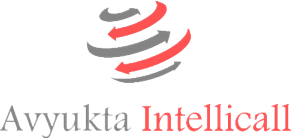 Kadence Requirements 
 
Kadence needed to integrated their own CRM with third party solution to accumulate all the information on a single platform 
They wanted a solution which can manage their quota, data and monitor, manageable posts from anywhere in India 
Kadence India working with a TVS motor company which is third largest motorcycle company in India headquarters at Chennai and were looking for a solution to maintain the calling, logs, recordings, etc. over a single platform for pan India service centres of TVS Group.
Kadence Case Study
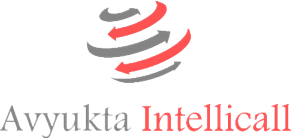 Solutions we implemented at Kadence 
We created multiple APIs on their .NET servers and .PHP format to catch data on Kadence servers.
Once data is fetched and dialled out with Avyukta E-Call suite it will be automatically pushed to the client server with all information logs with integration of CRM and our dialling application.
Implemented and designed automated solution which do not allow the server to store the data in Kadence server.
All recordings are pushed to the client server and available on just few clicks for auditing purpose 
Designed multiple form and scripts which are available to the tele caller on just 2 clicks as per the conversation related information.
Kadence Case Study
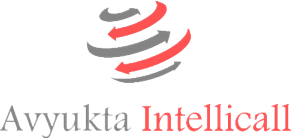 The Result
1. Our solution helped the client to manage their dealers with auditing and monitoring tools.
2. We helped them with implementation of Automation in process which reduced many manual resources costing with minimal time which improved the overall productivity of work force drastically.
3.  Our Specially designed digital system provided them proper reports for all satisfied and unsatisfied customers which helps them to improve the week sections of their services depending upon the reports and feedbacks from customers. 
4. With over all implementation of our solution in pan India branches ,Now Customer is satisfied with gradual increase in goal achievements from 60 % to 90 % in just few months.
Kadence Case Study
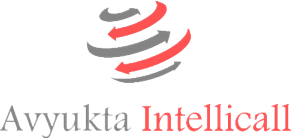 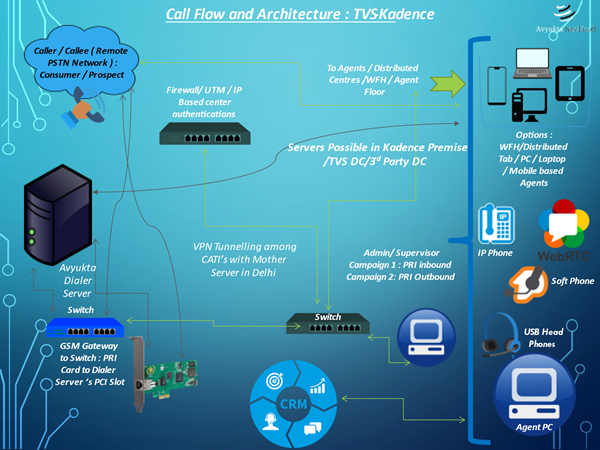 Kadence Case Study
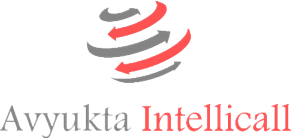 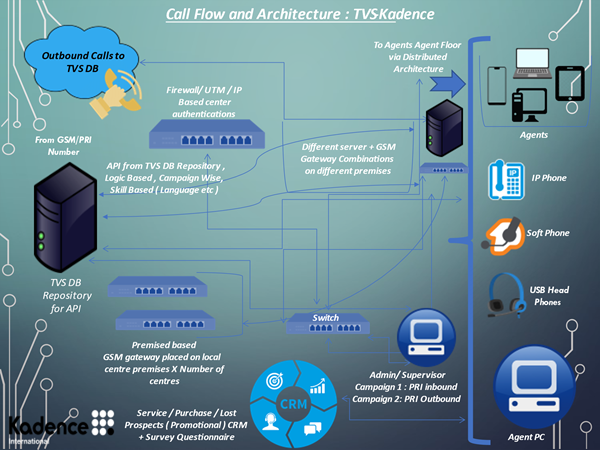 +1-408-791-3820
+91-856-00-00-600 
sales@dialerindia.com
24 X 7 X 365 “Decade” of 1900+ Satisfied BPO’s
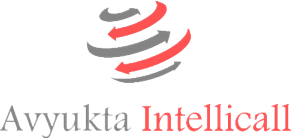 avyuktaindia
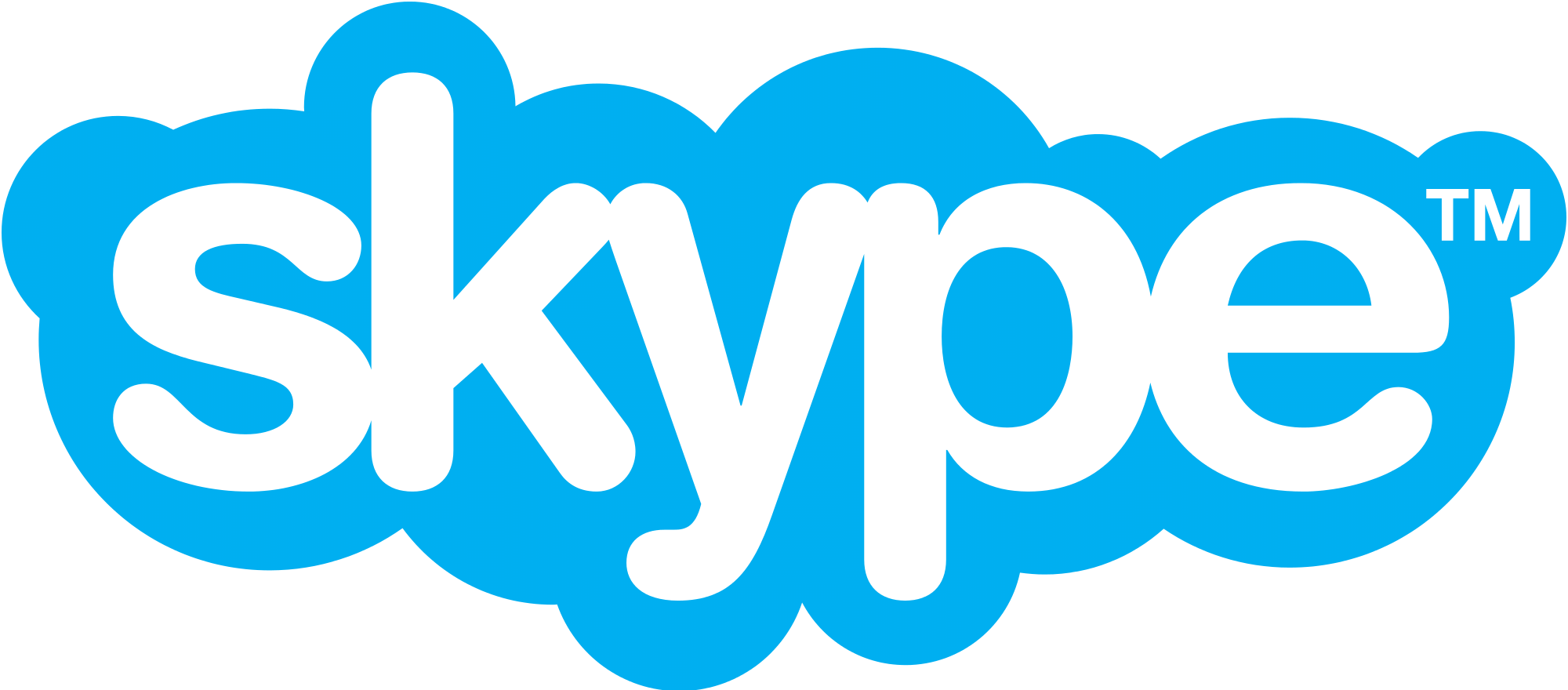 The Competition Assassinators

275+ Live Ref. Centres
11 Yrs. X Asterisks Dev.
9 Countries,91+ Cities
Live Demo / PoC 
Lower than the Lowest Professional Bidder
All possible Techno-commercial models
No Blame Game : Your CTI-CRM-VoIP “SPOC”
100% Gov. Compliance
72 HR Refund Policy
10% Ref. discount/s
24X6 Support NoC
“The” single Answer to your  
A to Z 
Tel- ”e” - calling requirements
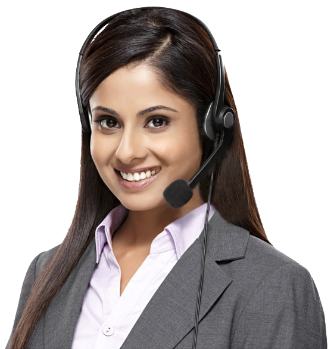 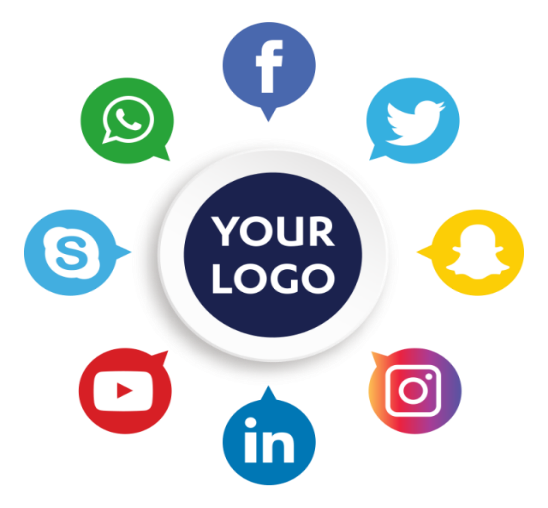 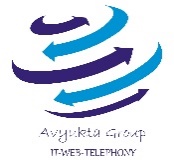 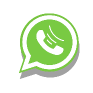 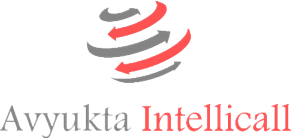 Trust over 11+ years
Some* Major Clients
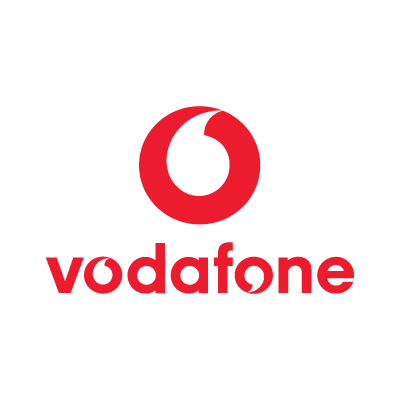 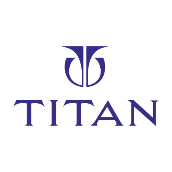 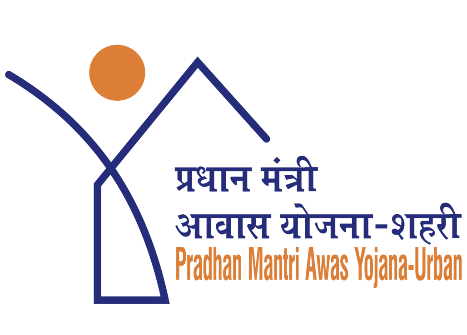 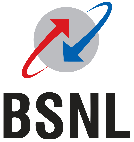 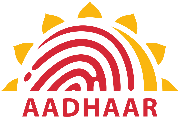 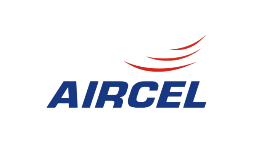 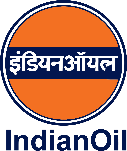 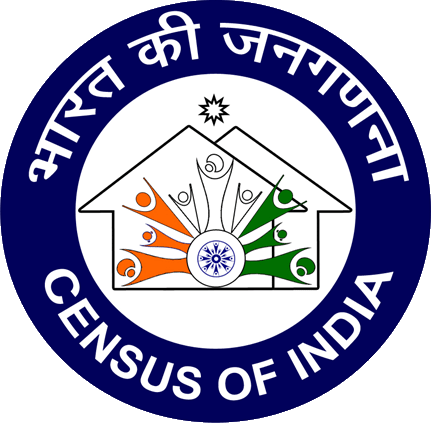 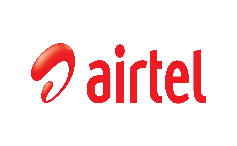 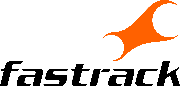 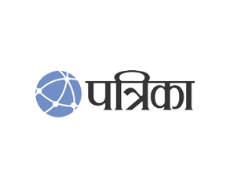 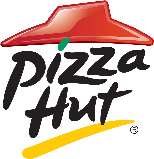 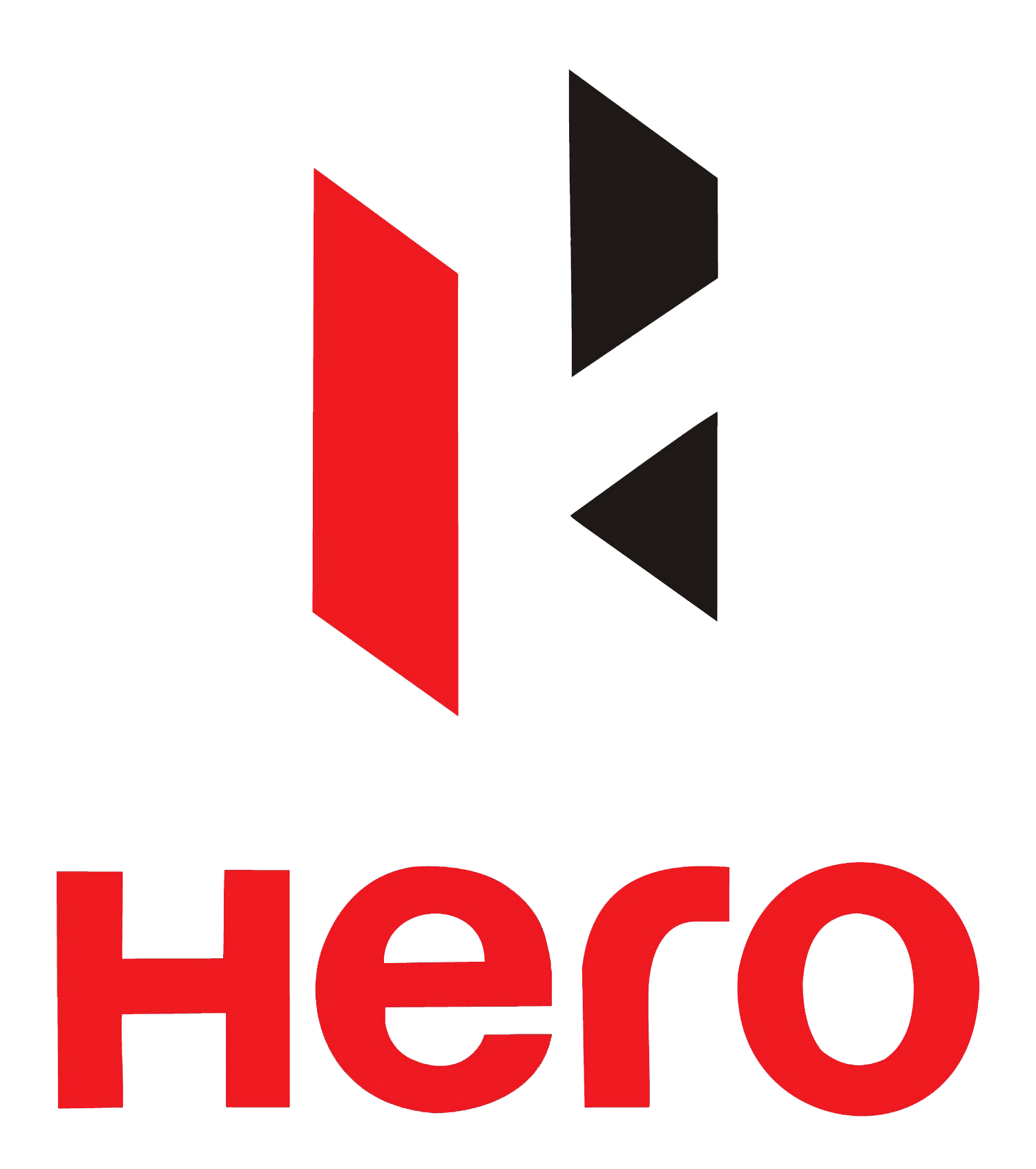 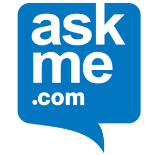 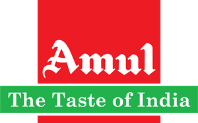 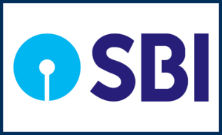 CTI Hardware Partners
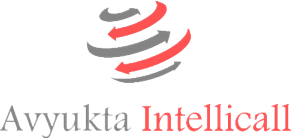 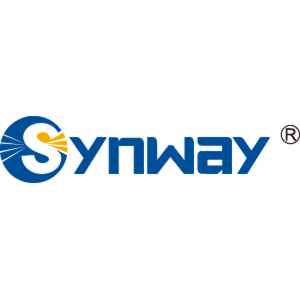 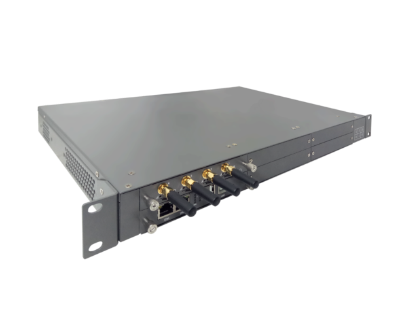 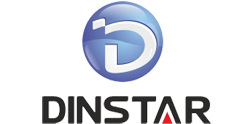 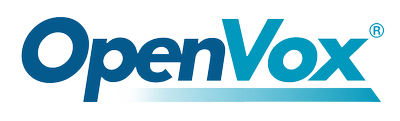 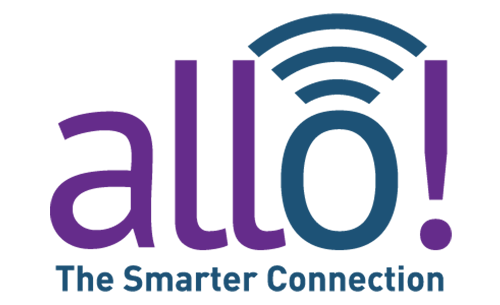 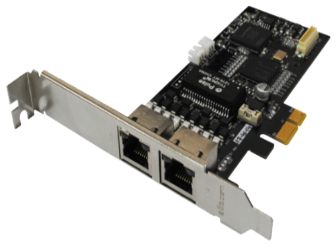 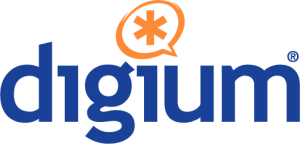 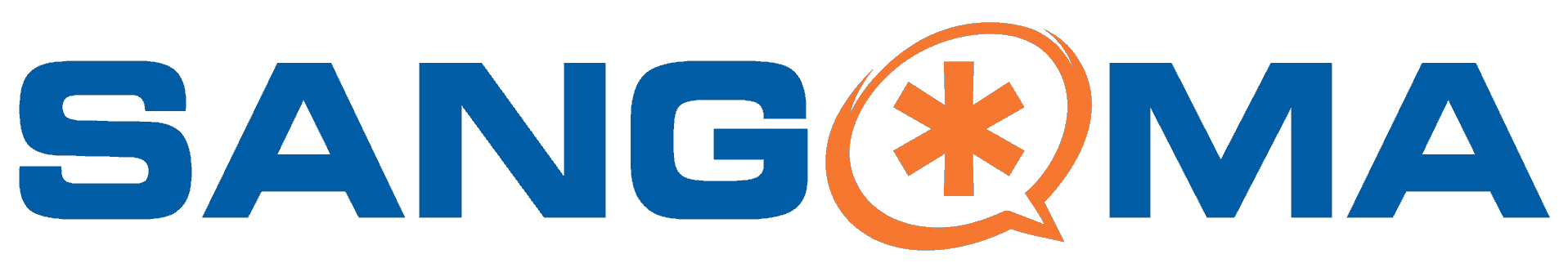 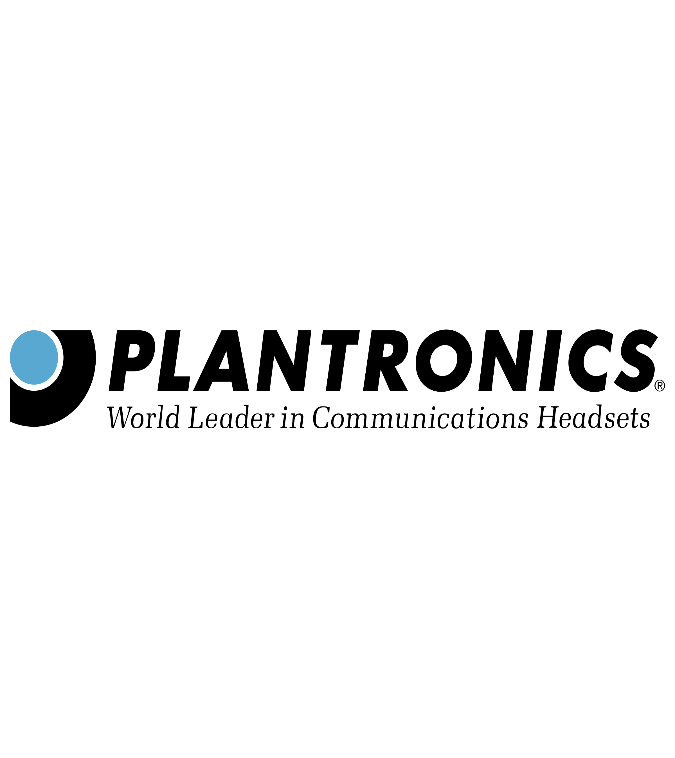 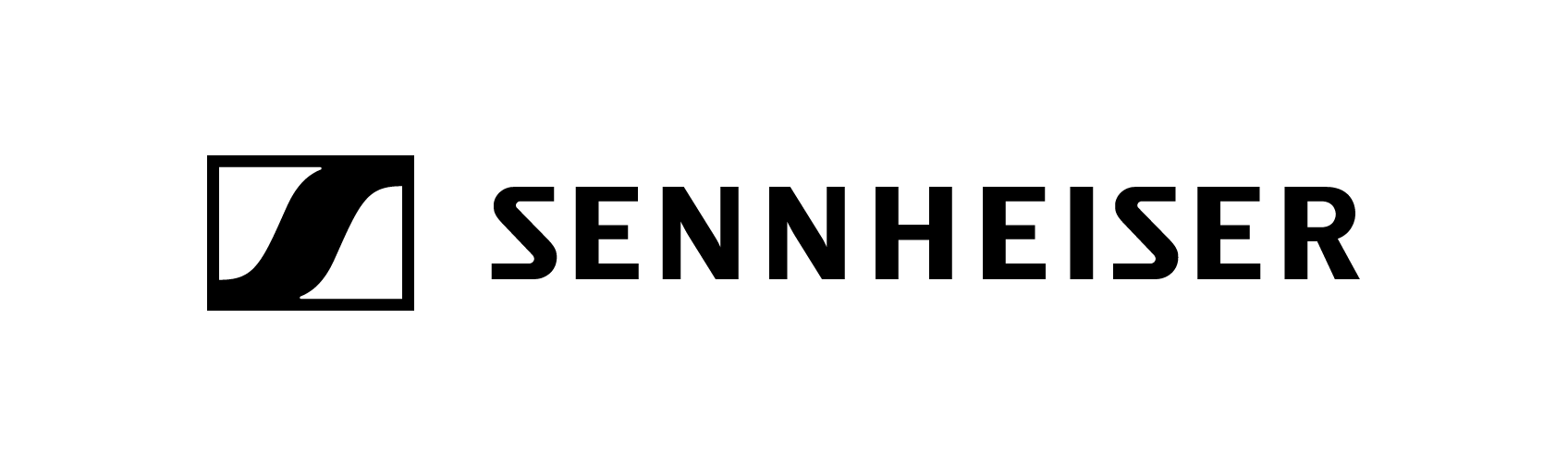 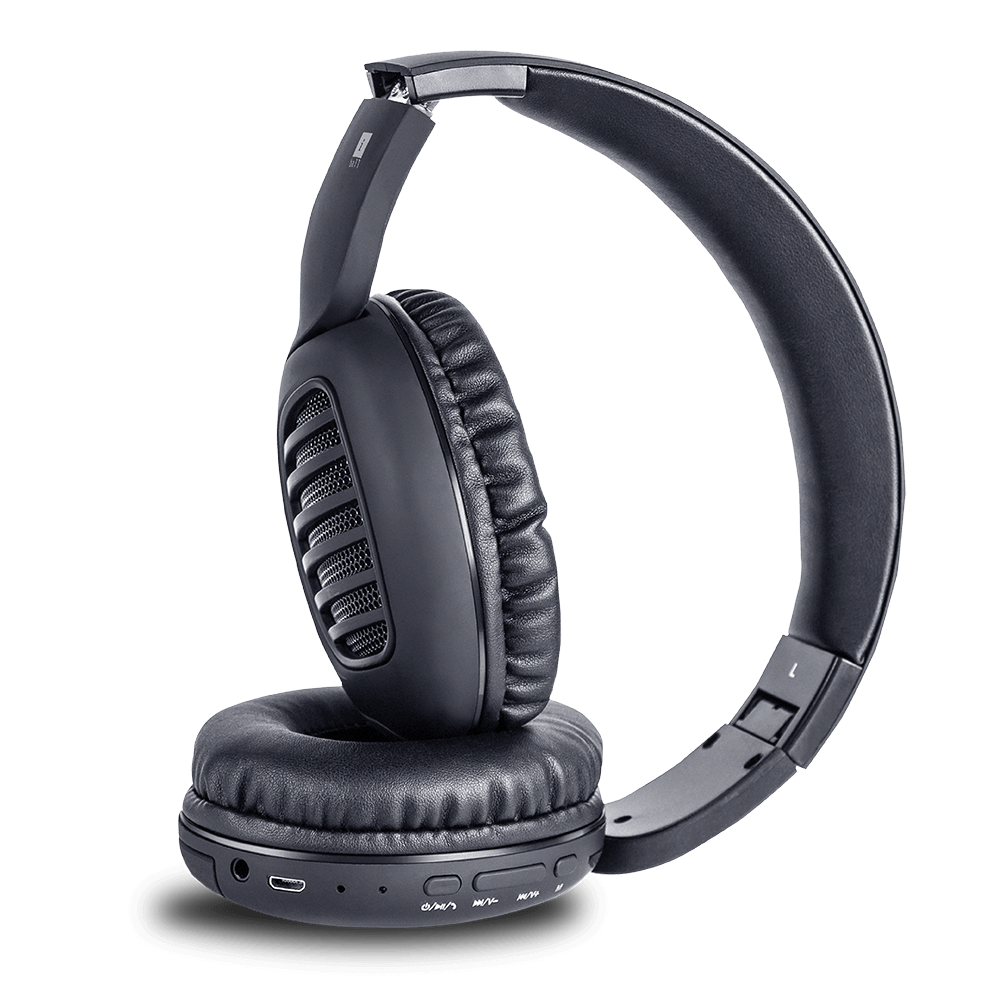 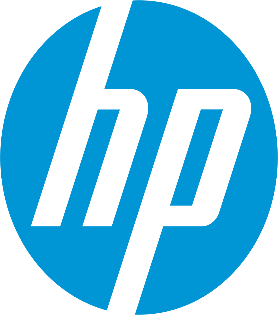 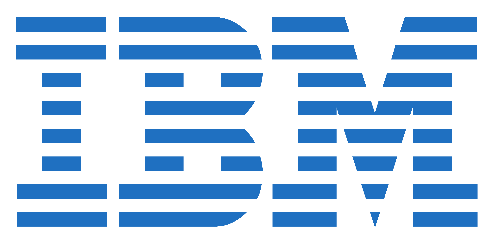 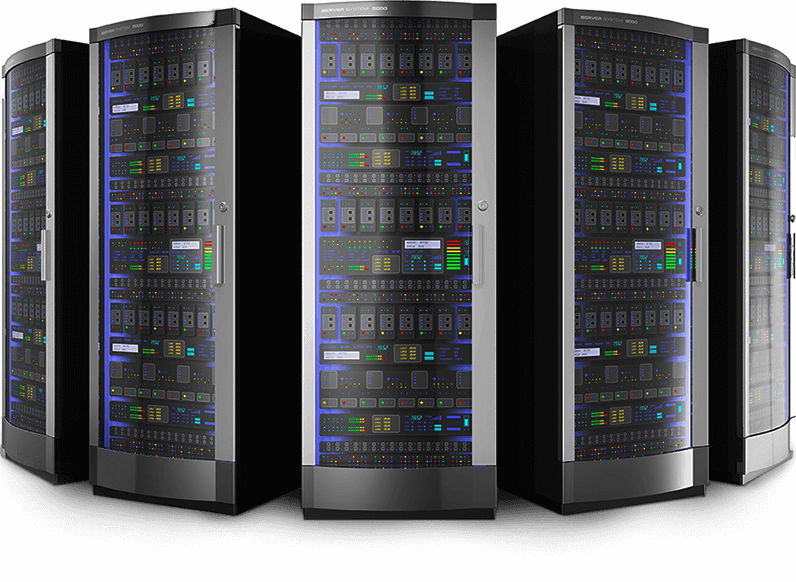 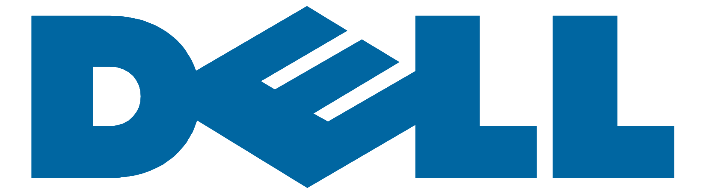 Useful links
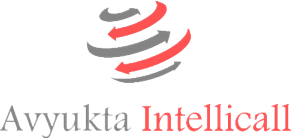 Kadence Case Study
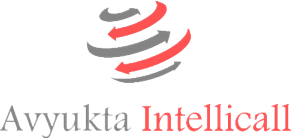 Thank You for Your Time